Roman Numerals
This is the entrance to the Colosseum in Rome.
If you look carefully you can see the numbers around the entrance.
The Romans used a number system based on the following symbols.
I
V
X
L
C
D
M

Any idea what they’re worth?
1
5
10
50
100
500
1000
How to read Roman Numerals
A letter repeats its value that many times (XXX = 10+10+10 = 30, CC = 100 + 100 = 200, etc.). A letter can only be repeated three times.
If one or more letters are placed after another letter of greater value, add that amount.VI = 6 (5 + 1 = 6)LXX = 70 (50 + 10 + 10 = 70)MCC = 1200 (1000 + 100 + 100 = 1200)
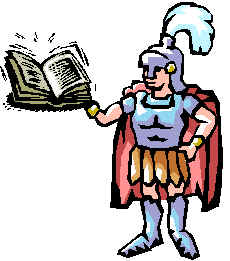 If a letter is placed before another letter of greater value, subtract that amount.IV = 4 (5 – 1 = 4)XC = 90 (100 – 10 = 90)CM = 900 (1000 – 100 = 900)
Roman numerals are still used today.
Can you read them in these modern examples?
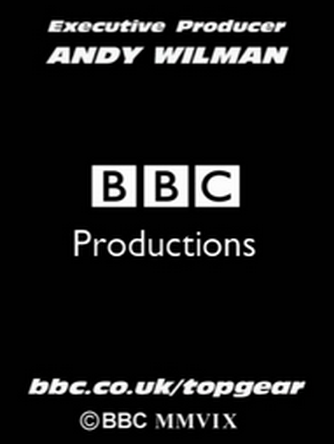 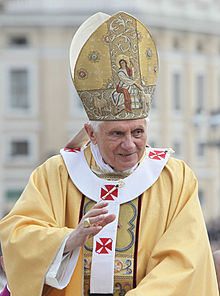 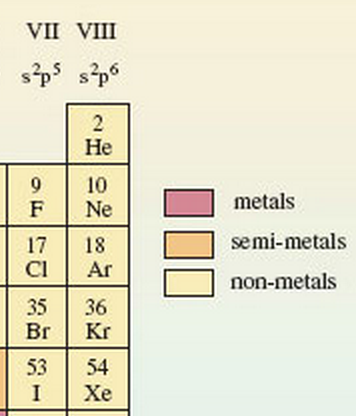 Pope Benedict XVI
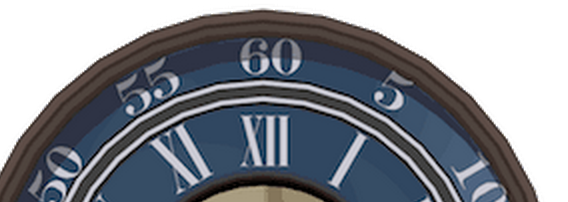 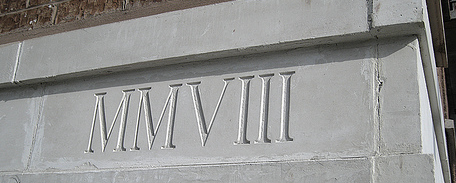 Roman numerals are still used today.
Can you read them in these modern examples?
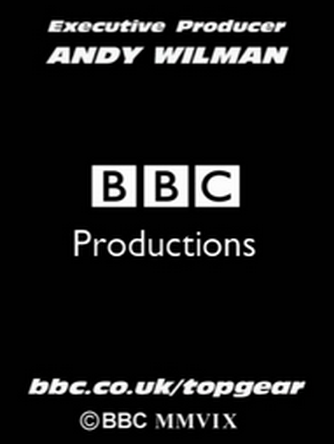 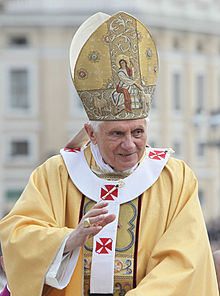 8
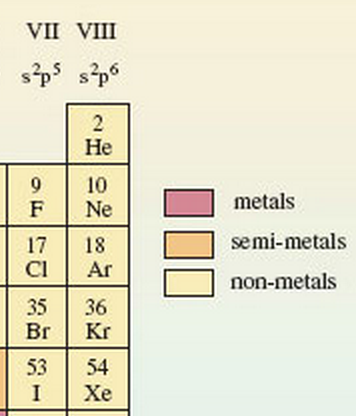 2004
Pope Benedict XVI
16
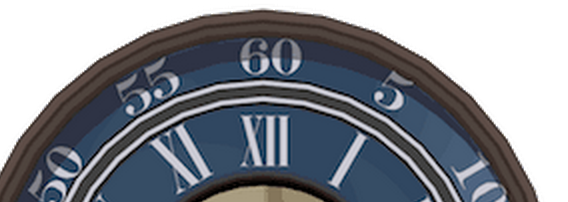 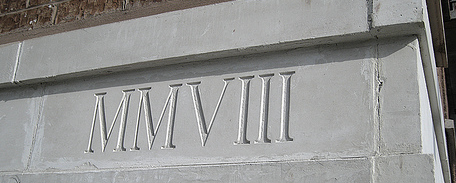 12
2008